INSERT PORTRAIT PHOTO HERE
Insert portrait photo in this white section
The PANORAMIC antiviral study is recruiting people with COVID-19 symptoms.
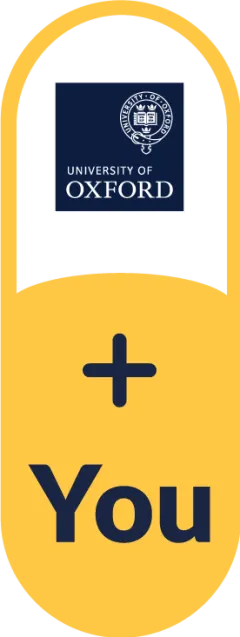 New antiviral treatments taken at home could help people with symptoms recover faster.

If you are eligible to join:
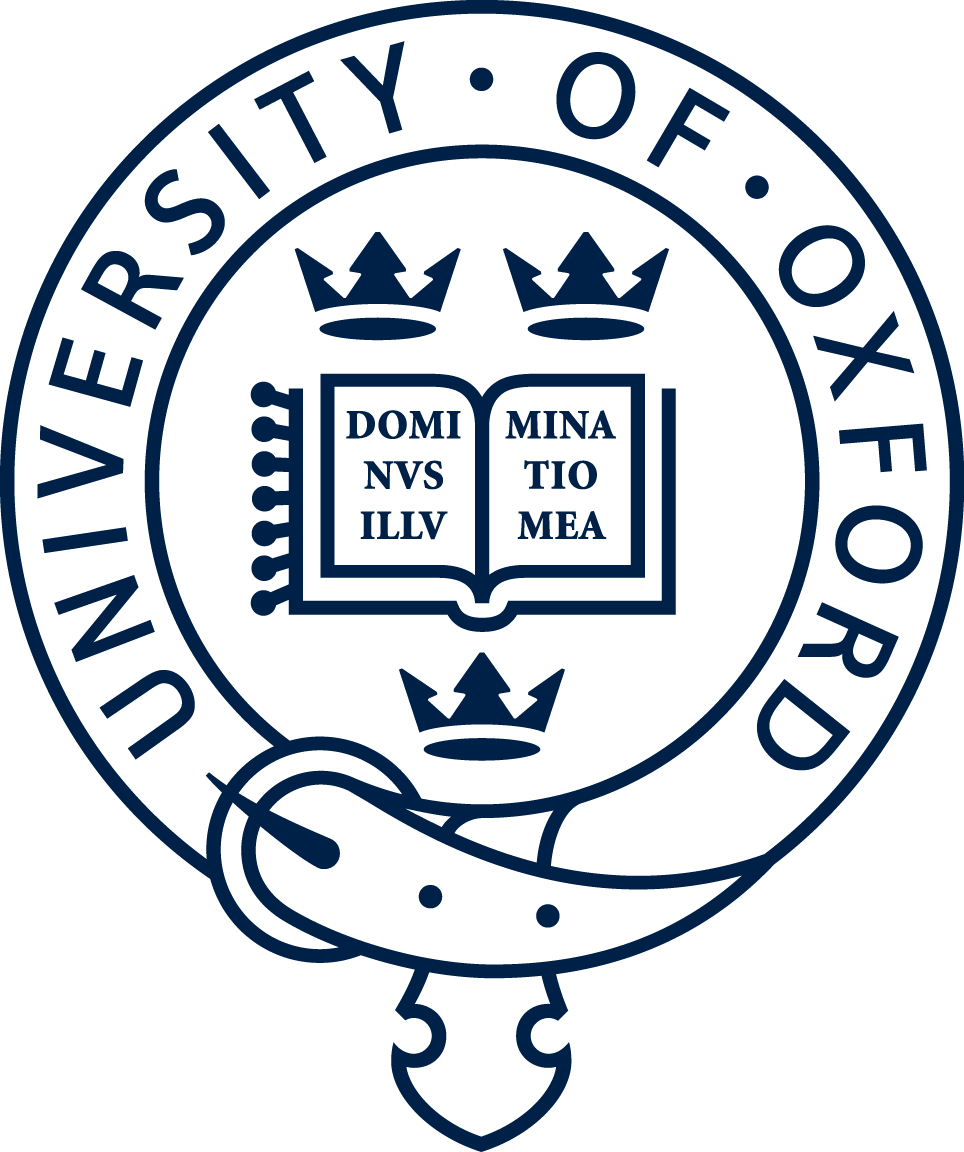 INSERT YOUR LOGO HERE
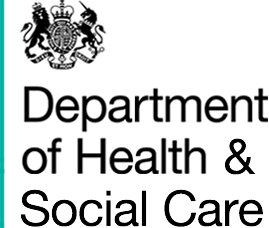 Name and position
Sign up now at www.panoramictrial.org
Can put your org logo here
Organisation
INSERT PORTRAIT PHOTO HERE
Insert portrait photo in this white section
We are calling on those eligible to consider coming forward for a world-first trial, in the search for early treatment of COVID-19.
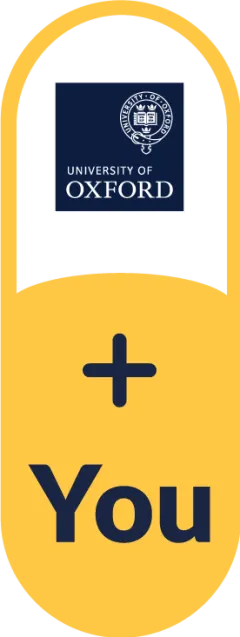 New antiviral treatments taken at home could help people with symptoms recover faster and reduce hospitalisation.

If you are eligible to join:
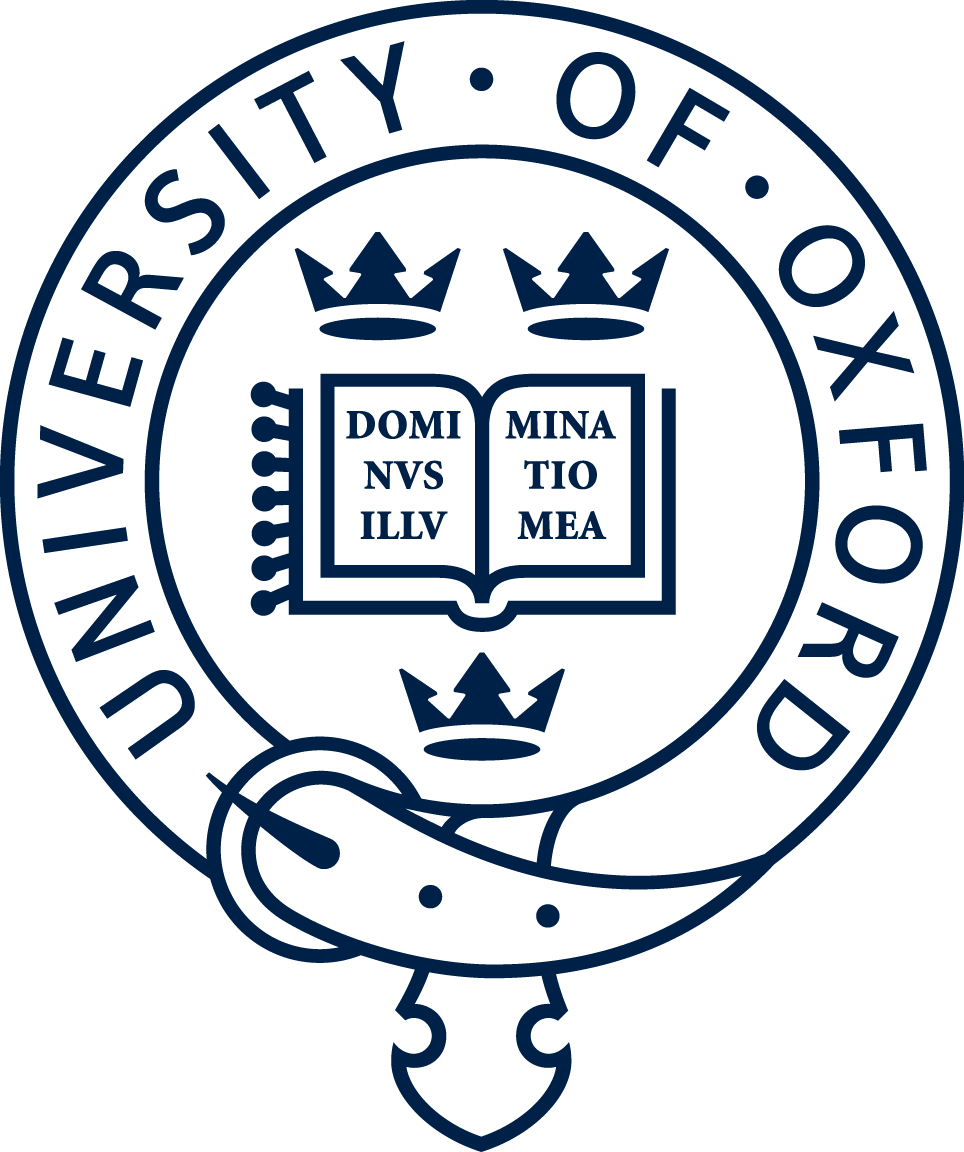 INSERT YOUR LOGO HERE
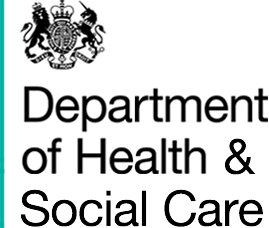 Name and position
Can put your org logo here
Sign up now at www.panoramictrial.org
Organisation
INSERT PORTRAIT PHOTO HERE
Insert portrait photo in this white section
Have you received a positive test for COVID-19?
Have you received a positive test for COVID-19?
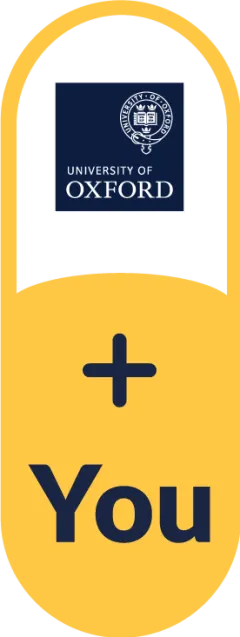 Do you feel unwell with symptoms that started in the last five days?
Are you over 50, or 18-49 with an underlying health condition?
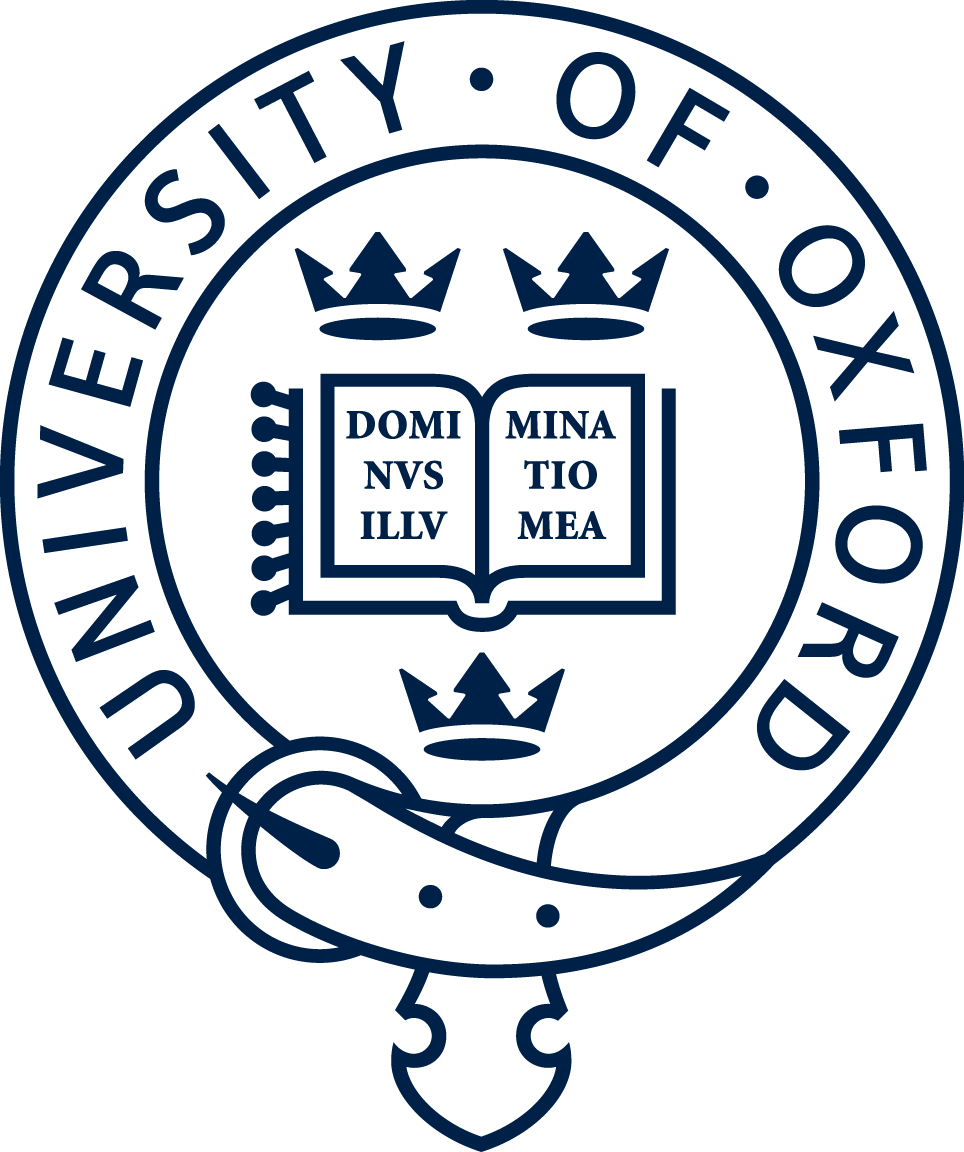 INSERT YOUR LOGO HERE
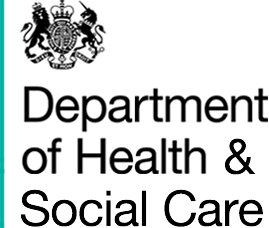 Name and position
Sign up now at www.panoramictrial.org
Can put your org logo here
Organisation
INSERT PORTRAIT PHOTO HERE
Insert portrait photo in this white section
The UK-wide PANORAMIC trial is looking at new antiviral treatments for COVID-19.
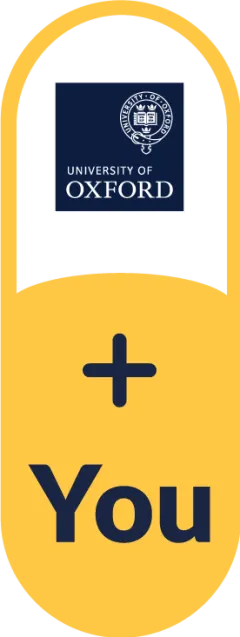 It is important that this study is accessible to ALL those eligible – irrespective of where they live, what their background is, or their ethnicity.
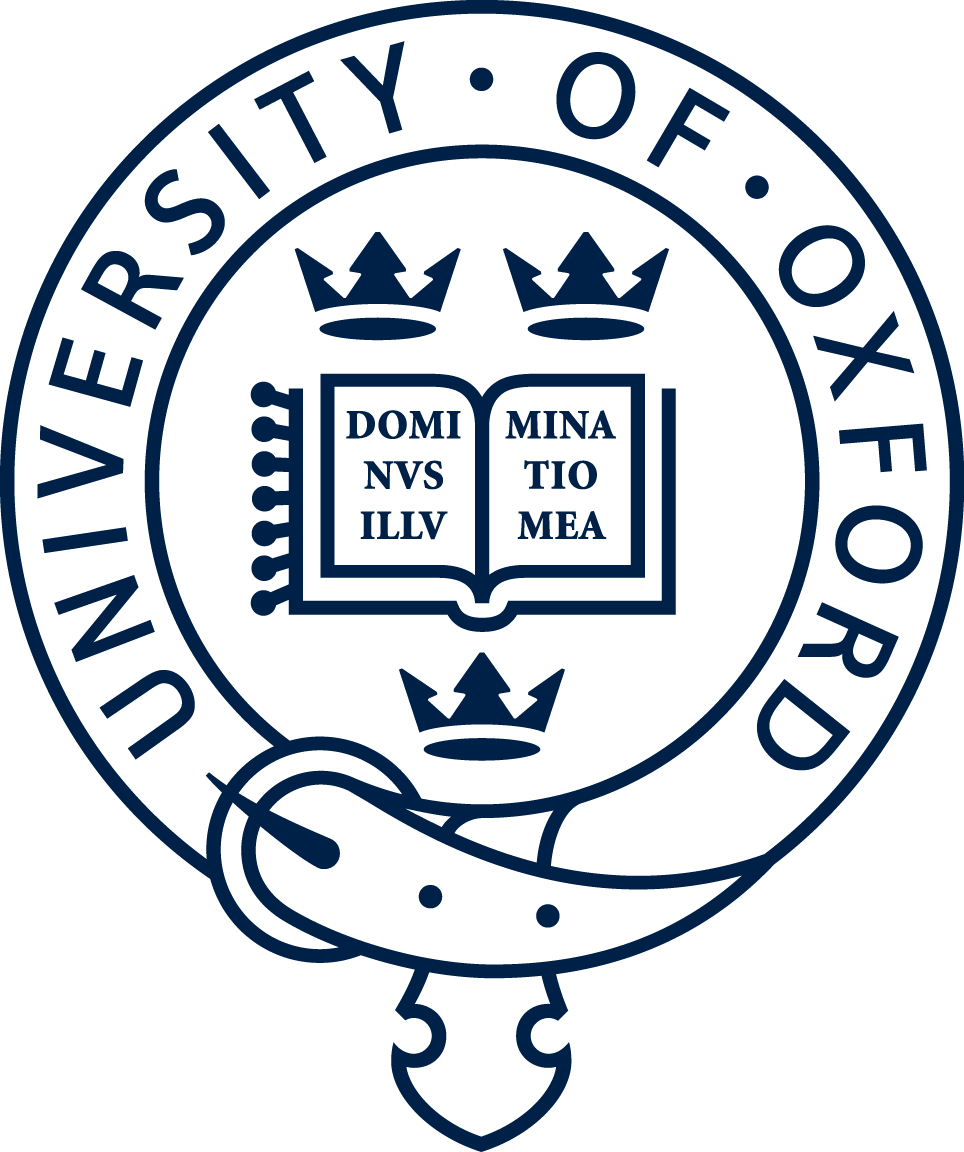 INSERT YOUR LOGO HERE
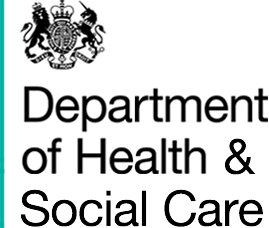 Name and position
Sign up now at www.panoramictrial.org
Can put your org logo here
Organisation
INSERT PORTRAIT PHOTO HERE
Insert portrait photo in this white section
The UK-wide PANORAMIC trial compares how effective new antiviral medicines are against standard care for early treatment of COVID-19.
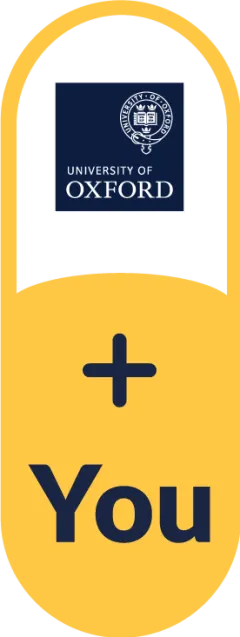 If you have symptoms and are eligible, you can help in the search by joining the study.
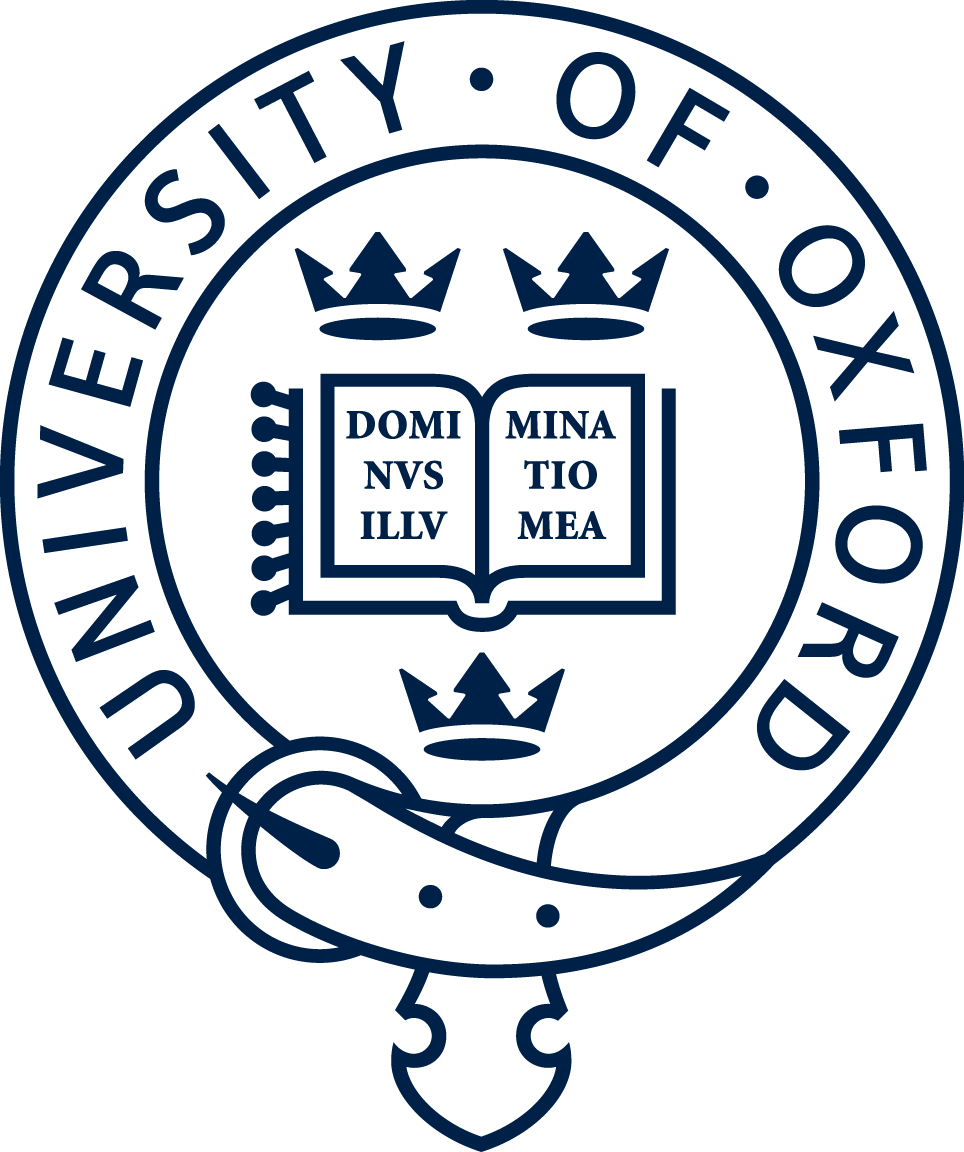 INSERT YOUR LOGO HERE
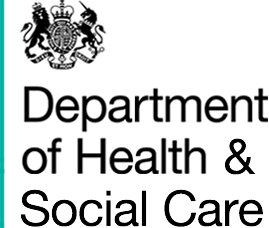 Name and position
Sign up at www.panoramictrial.org
Can put your org logo here
Organisation